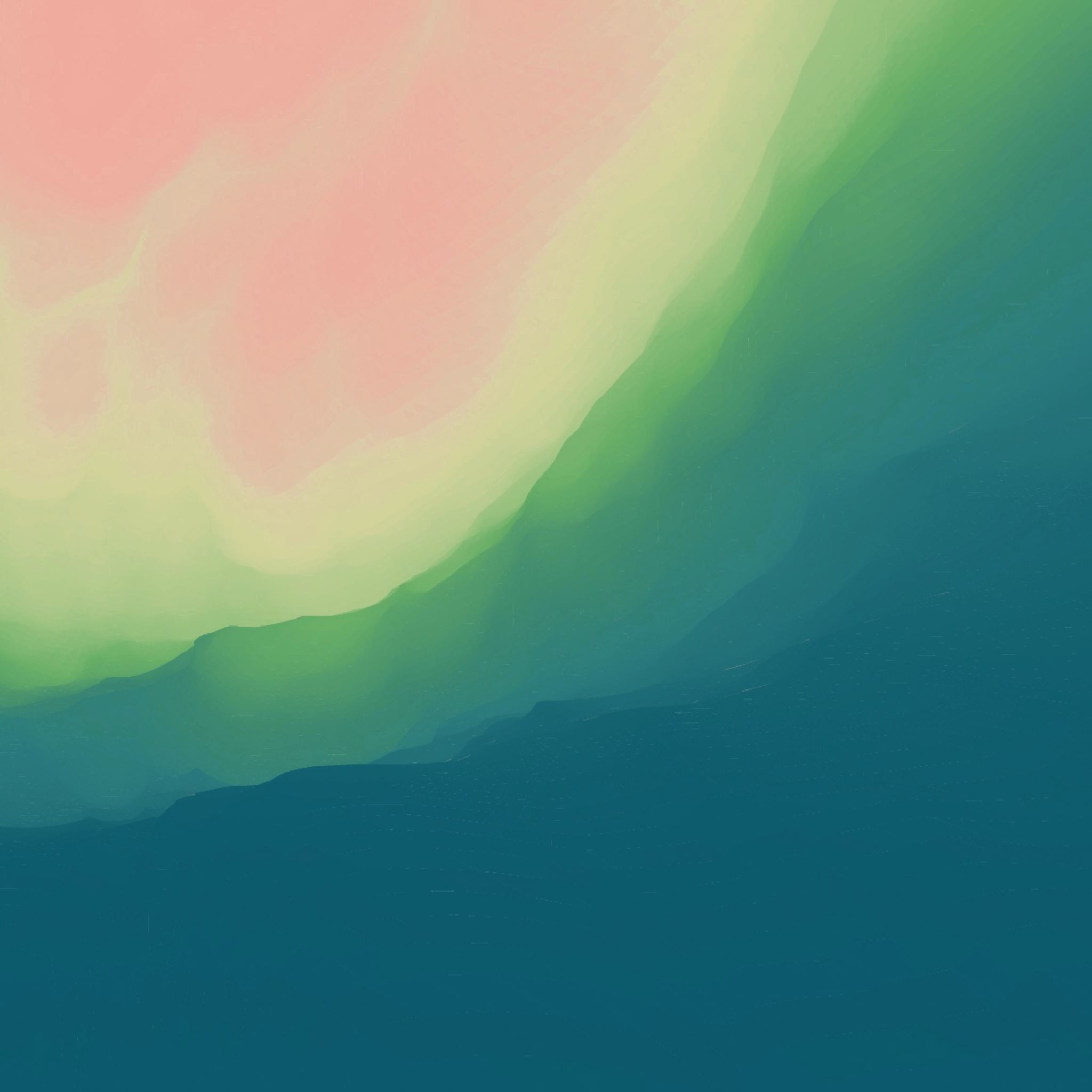 FBLA General Meeting
September 15, 2022
Icebreaker
Review fundamentals of FBLA
Introduce chapter goals
Introduce our officers and their "why statements"
Review applications
FBLA video
Agenda 9/15
Icebreaker- the handshake
What is fbla?
FBLA (Future Business Leaders of America) is a national, non-profit organization  preparing students for careers in business through academic competitions, leadership development, and educational programs.  
FBLA provides many opportunities including:
Competitions and conferences
Serving the community
Learning new skills
Growing personal passions
Meeting new people
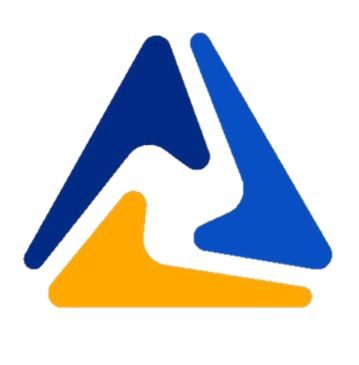 Chapter goals
Officer introductions
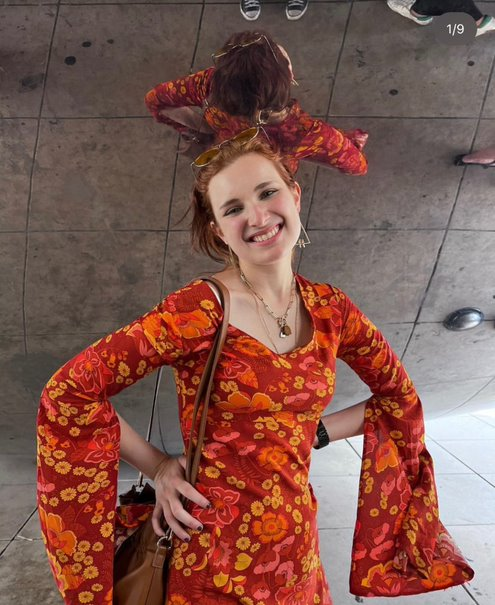 Sarah hurley- co-president
Why FBLA?
What does it mean to be Co-President?
Need to contact Sarah?
(443) 295-5343
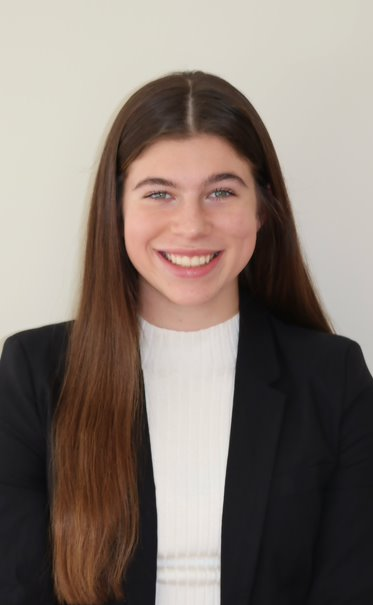 Gentry bowie- co-president
Why FBLA?
What does it mean to be Co-President?
Need to contact Gentry?
(667) 321-7576
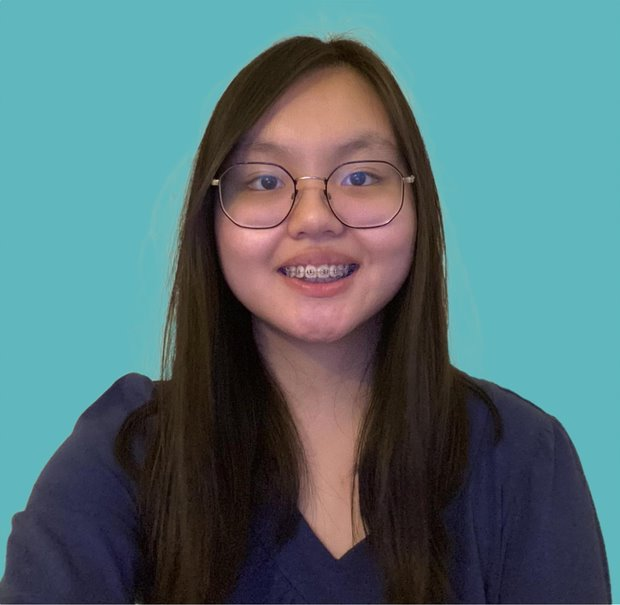 Mao yu cheng- vice president
Why FBLA?
What does it mean to be Vice President?
Need to contact Mao Yu?
(667) 321-9072
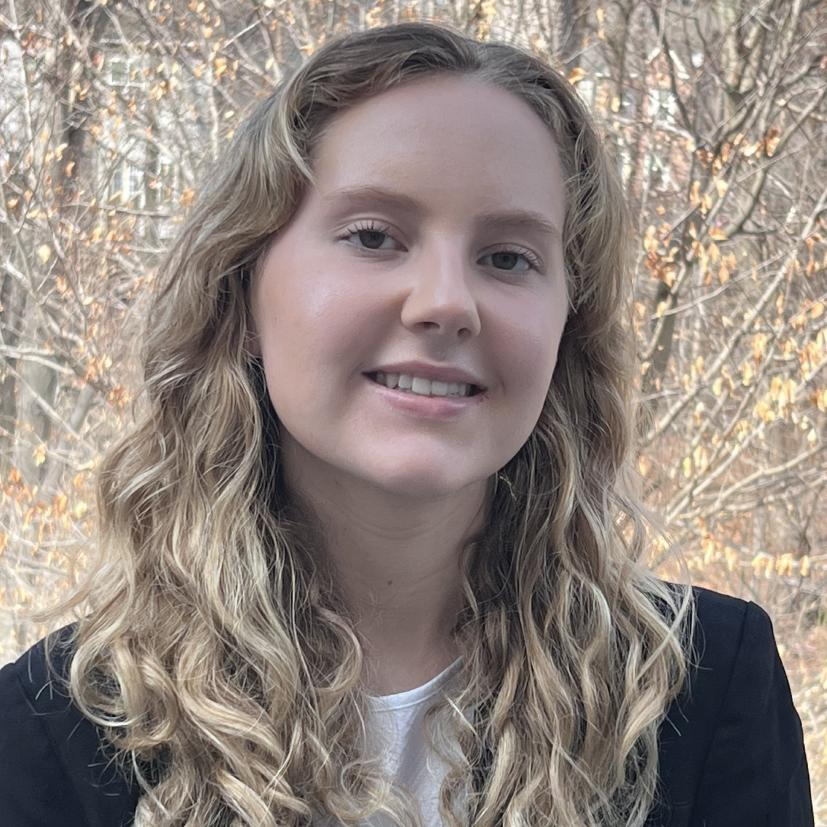 Cate hall- vice president
Why FBLA?
What does it mean to be Vice President?
Need to contact Cate?
(443) 432-9311
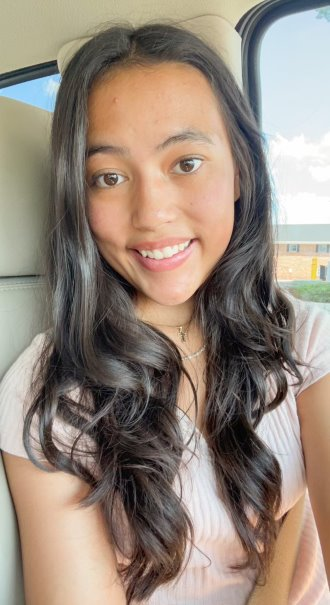 Mikaella jones- vice president
Why FBLA?
What does it mean to be Vice President?
Need to contact Mikaella?
(443) 975-5494
Olivia herrin- secretary
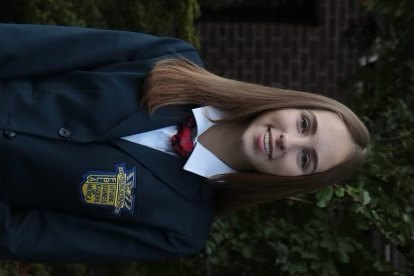 Why FBLA?
What does it mean to be Secretary?
Need to contact Olivia?
(410) 800-7096
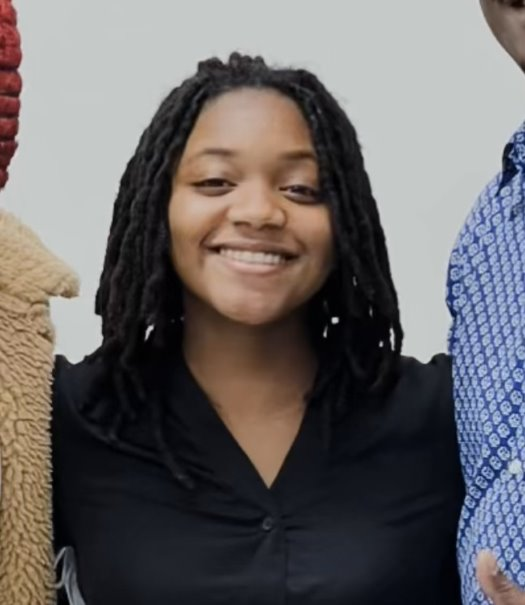 Layla bellamy- treasurer
Why FBLA?
What does it mean to be Treasurer?
Need to contact Layla?
(410) 660-6131
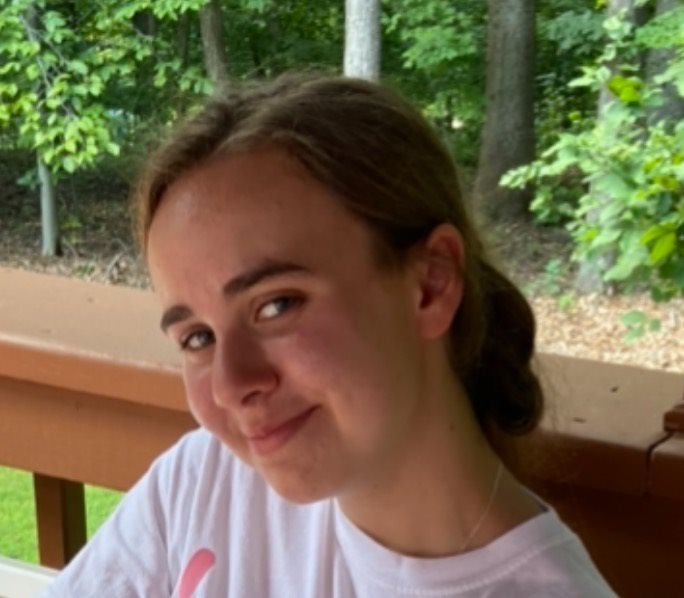 Alee ryon- historian
Why FBLA?
What does it mean to be Historian?
Need to contact Alee?
(301) 758-8977
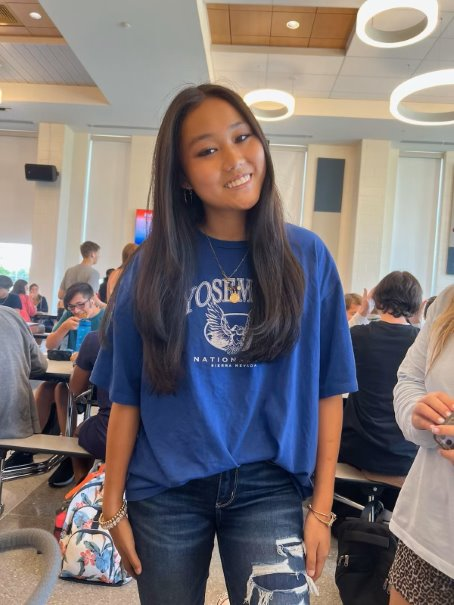 Sarah Hutchinson- Historian
Why FBLA?
What does it mean to be Historian?
Need to contact Sarah?
(443) 694-8434
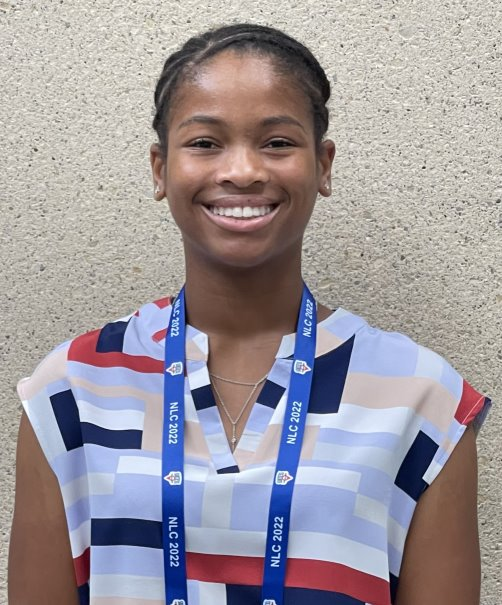 Jasmine simpson- reporter/public relations
Why FBLA?
What does it mean to be Reporter/Public Relations?
Need to contact Jasmine?
(443) 968-5159
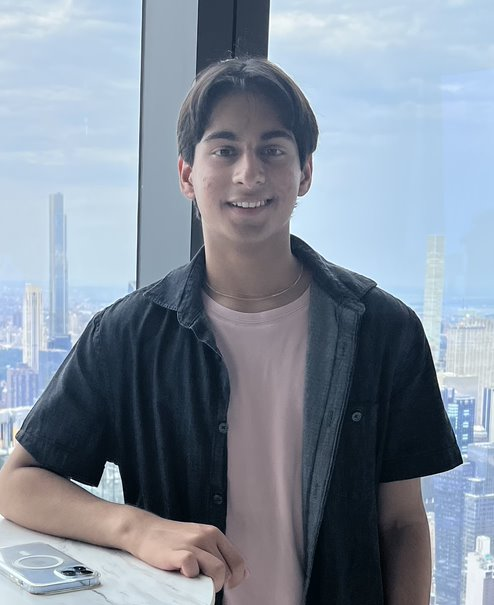 Ajay Singal- Social media coordinator/webmaster
Why FBLA?
What does it mean to be Social Media Coordinator/Webmaster?
Need to contact Ajay?
(443) 750-2149
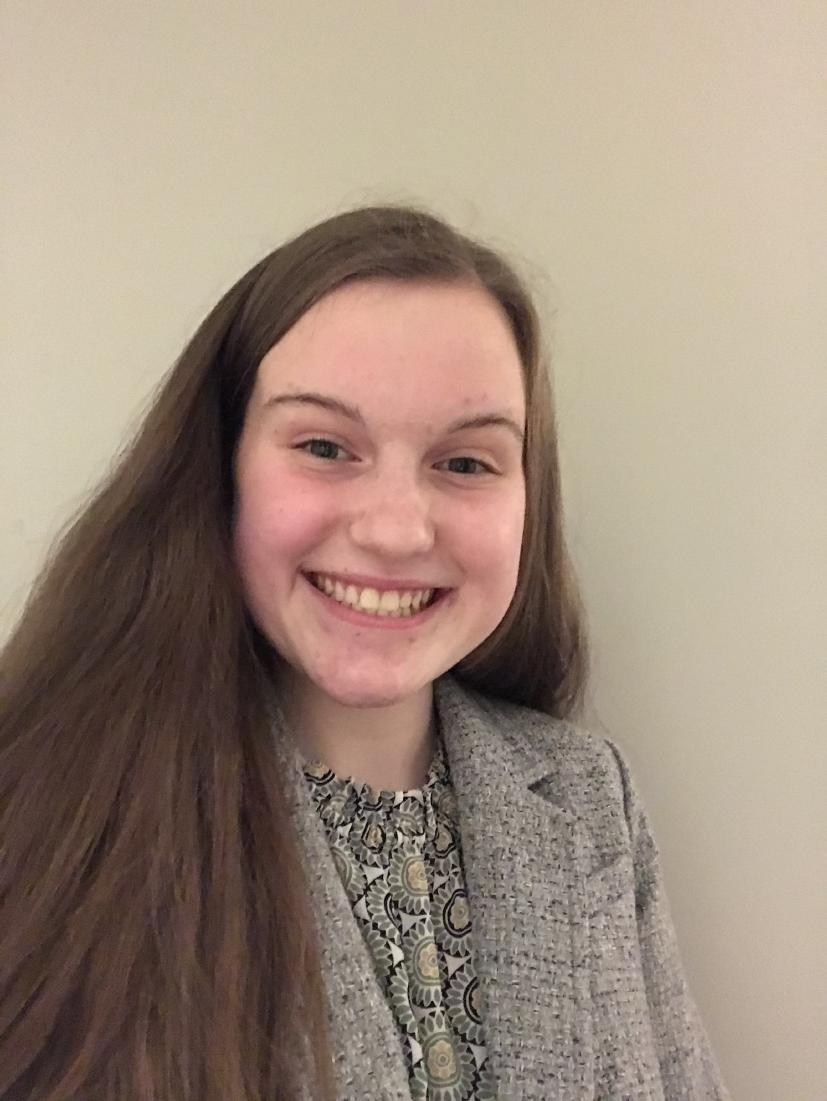 Addison fortenberry- csp coordinator
Why FBLA?
What does it mean to be CSP Coordinator?
Need to contact Addison?
(443) 404-6349
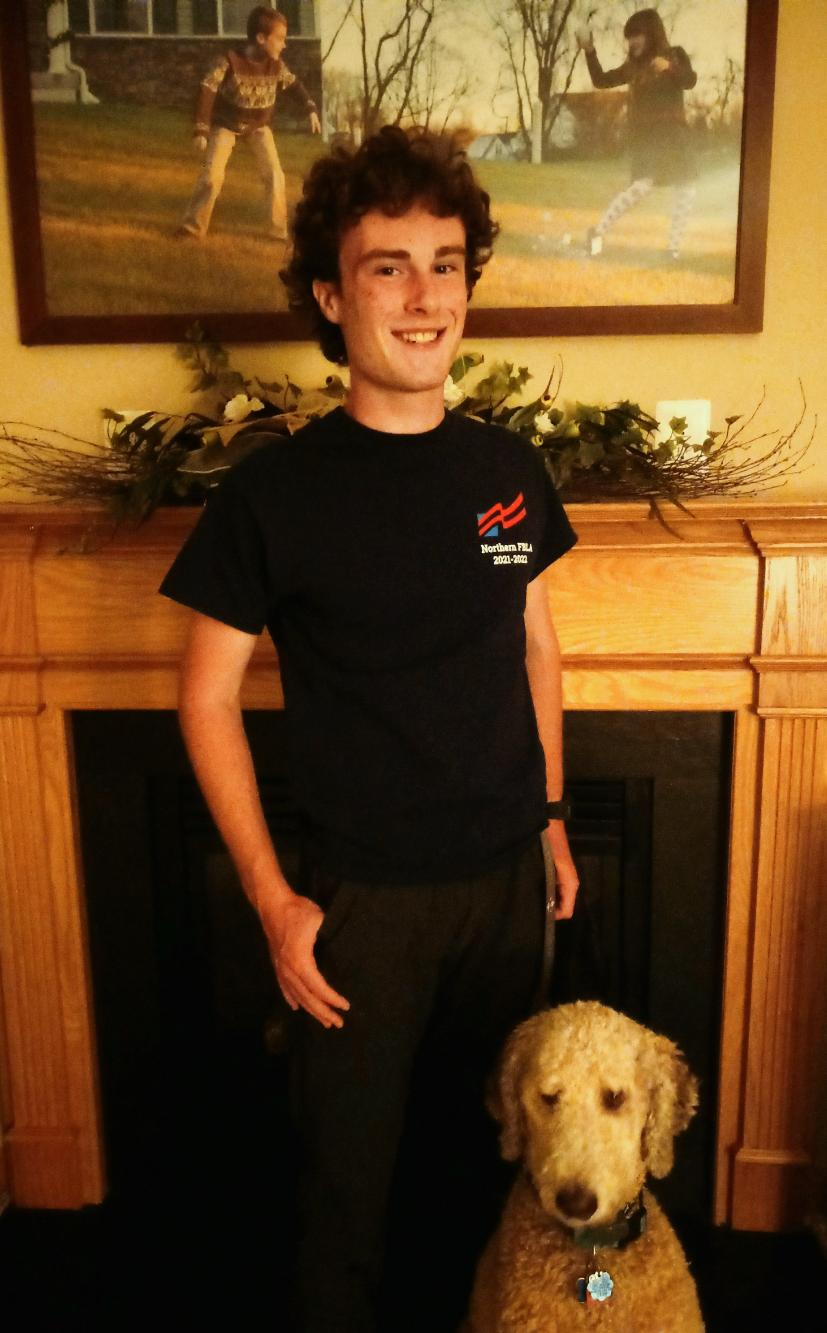 Steven vilcheck- csp coordinator
Why FBLA?
What does it mean to be CSP Coordinator?
Need to contact Steven?
(410) 474-7004
Applications
DUE SEPTEMBER 29TH
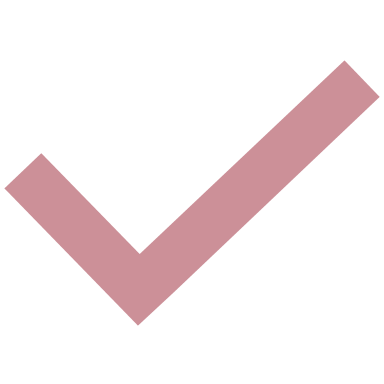 Closure
Thank you! Any questions or concerns?